«Обратная сторона родительской любви- лишение права сделать выбор».
Фотограф Анна Радченко исследует вопрос баланса воспитания и материнской любви
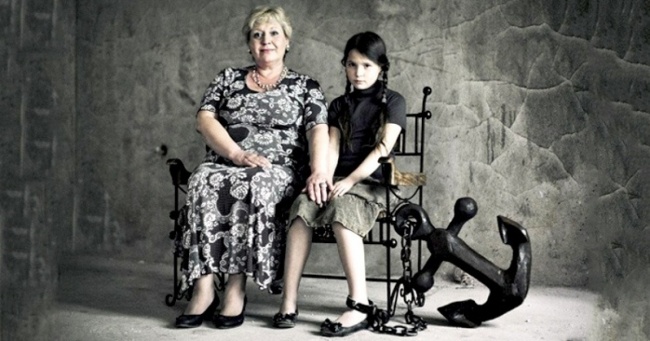 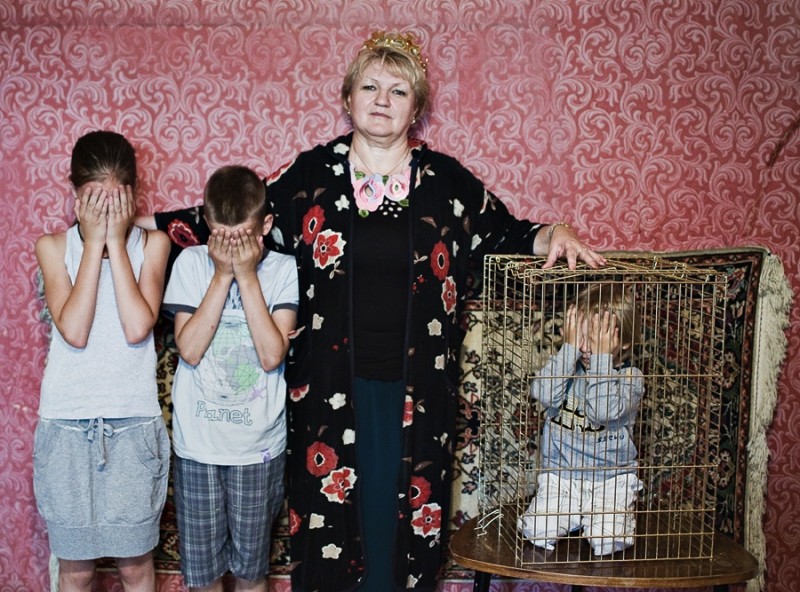 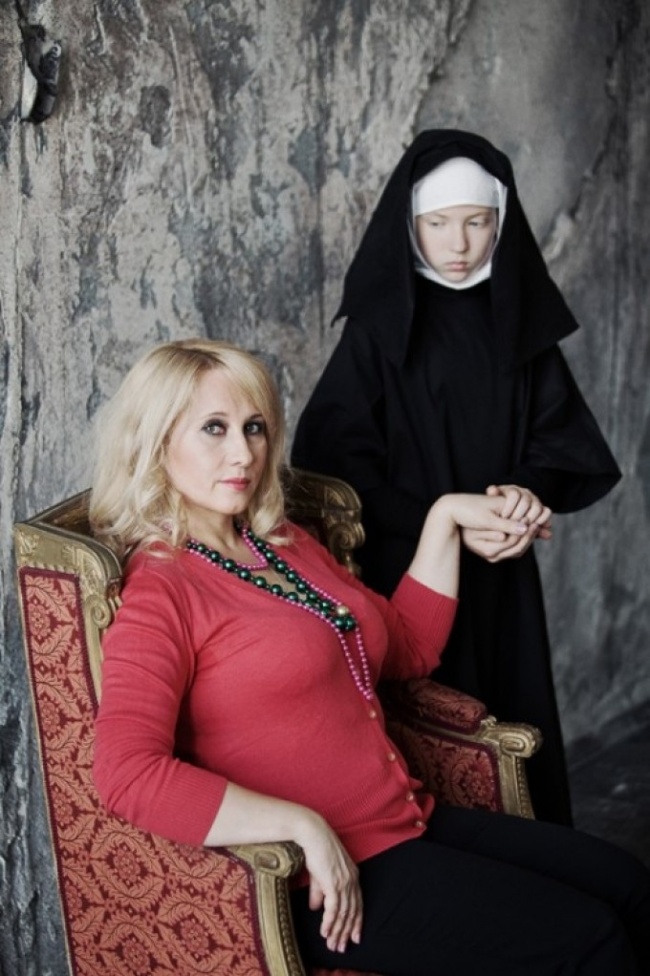 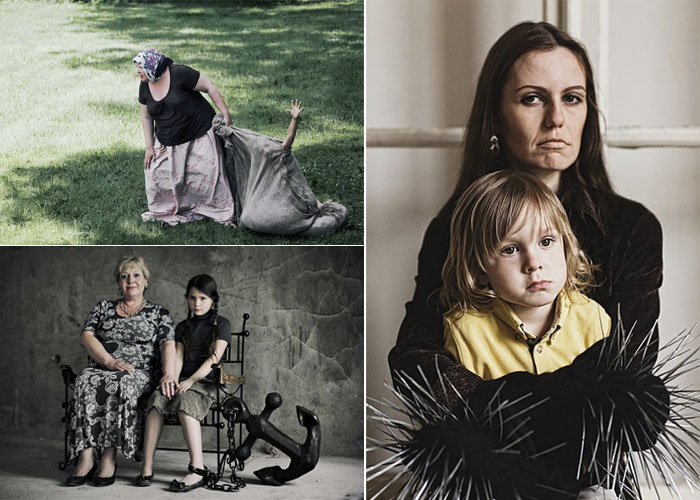 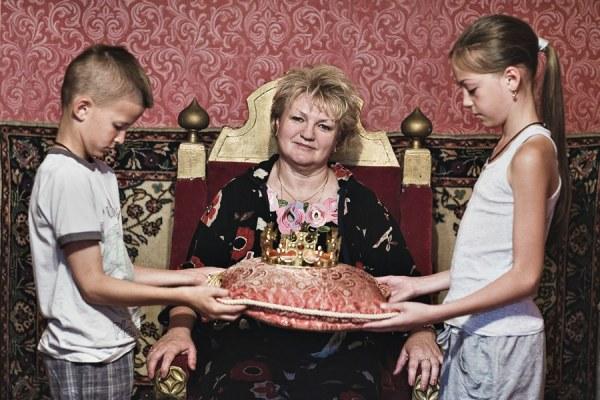 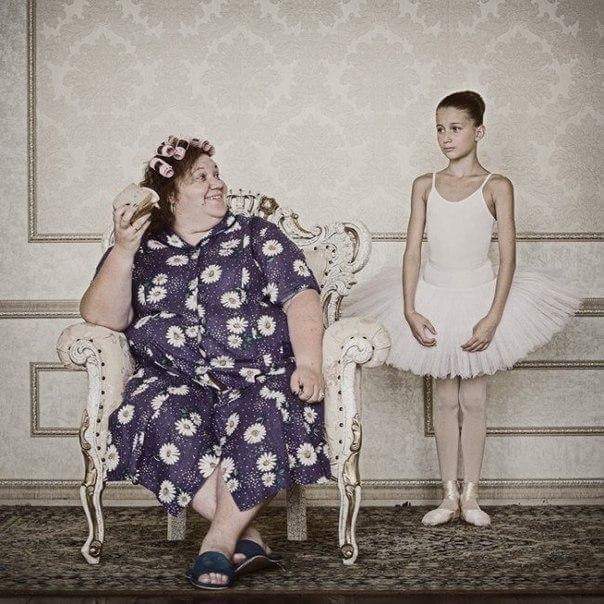 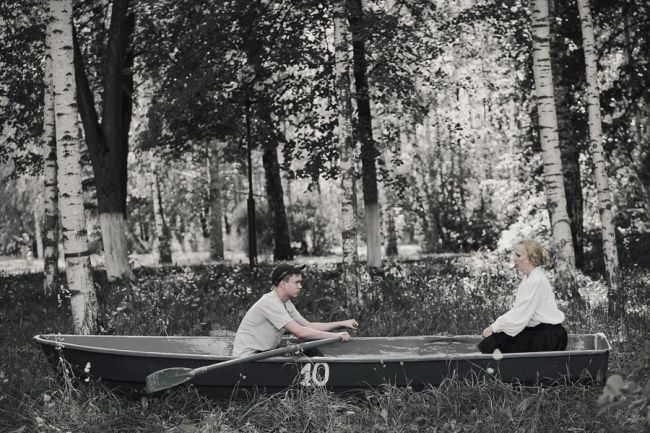 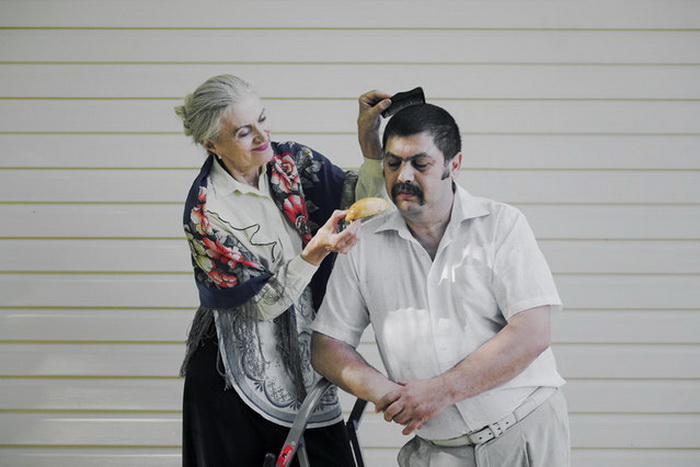 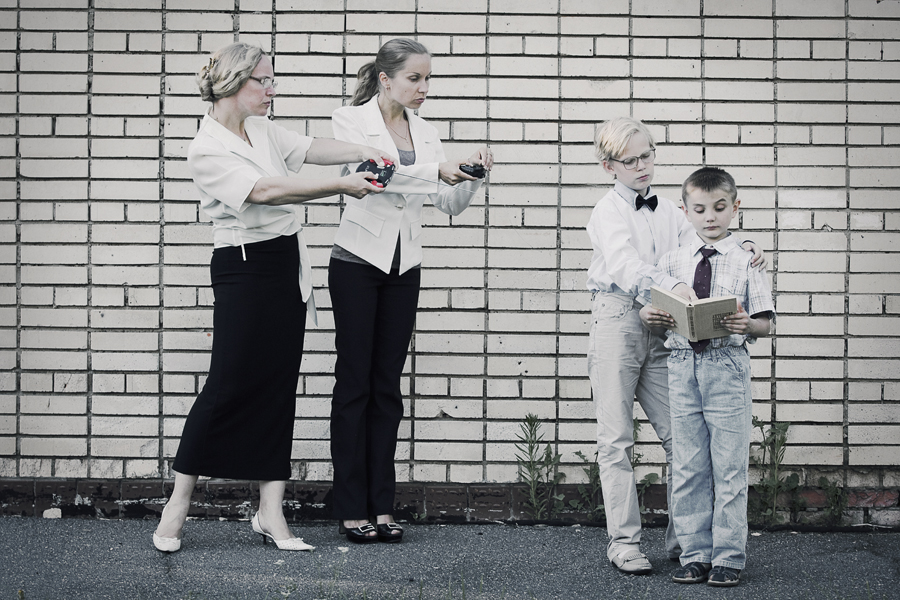 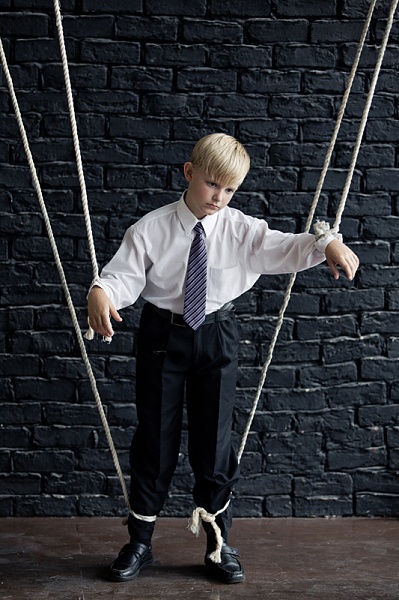 Есть ли у ребенка выбор, если любовь родителей такая, как на этих фото?
Выбор друзей
Выбор увлечения (кружок, секция, студия)
Выбор профессии
Выбор экзаменов
Почему сложно дать свободу выбора детям?
Часто мы не даем:

 попробовать, говоря что это вредно;
Потрогать, говоря что опасно;
Посмотреть, говоря что не нужно.
Проанализируйте 
свою позицию к выбору детей!